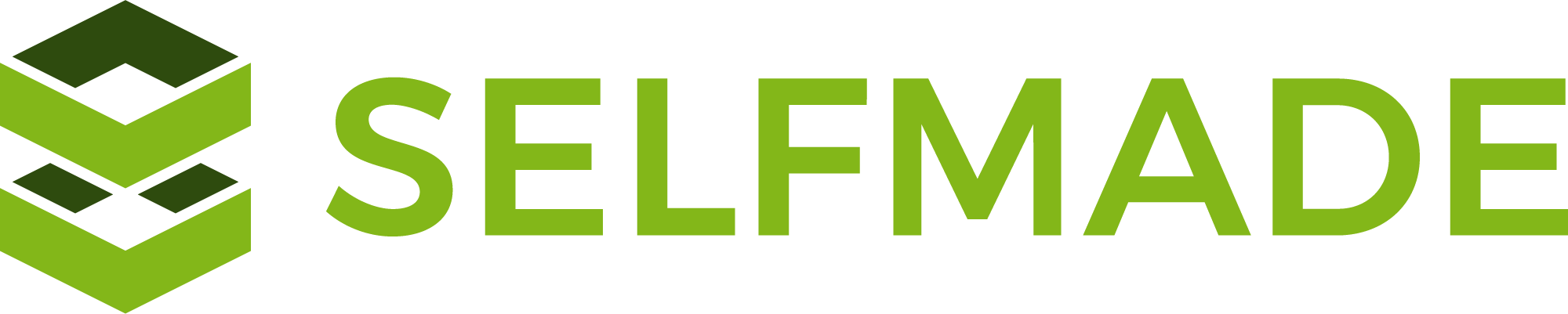 Selbstbestimmung und Kommunikation durch inklusive MakerSpaces
Design Thinking Process
Was ist das Problem?
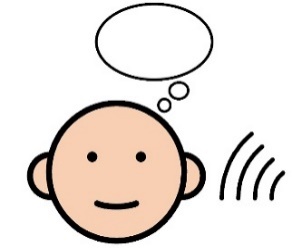 Was gibt es für Verbesserungswünsche?
Wie ist der Status-quo?
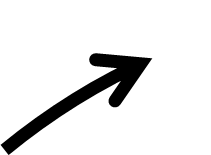 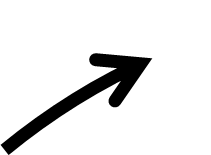 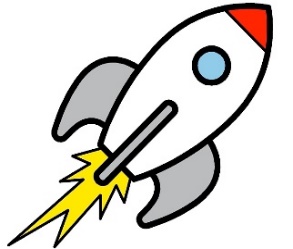 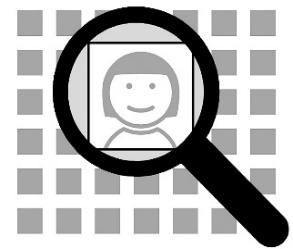 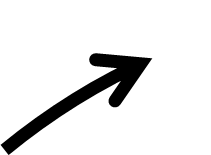 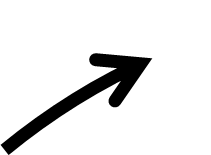 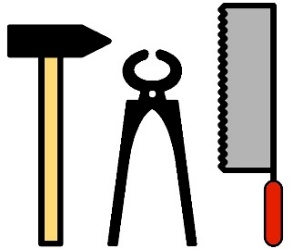 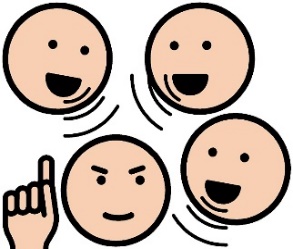 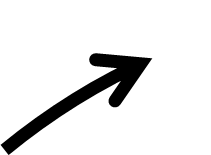 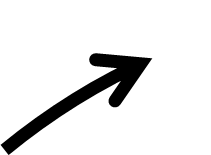 Was sind die Bedarfe?
Wie ist der Prototyp?
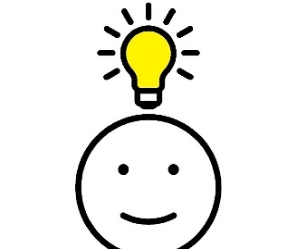 Was gibt es für Ideen
(Vgl. Schallmo et al. 2017, 18)
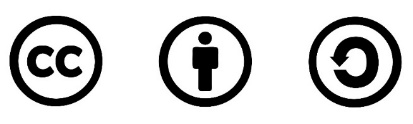 Stand 12/19
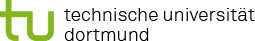 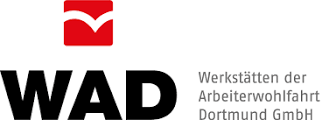 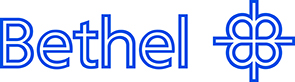 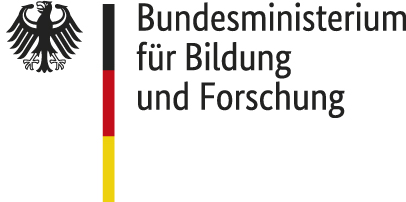